Муниципальное  бюджетное  образовательное  учреждение дополнительного  образования  детей              Детский  эколого-биологический  центр города  Ростова-на-Дону
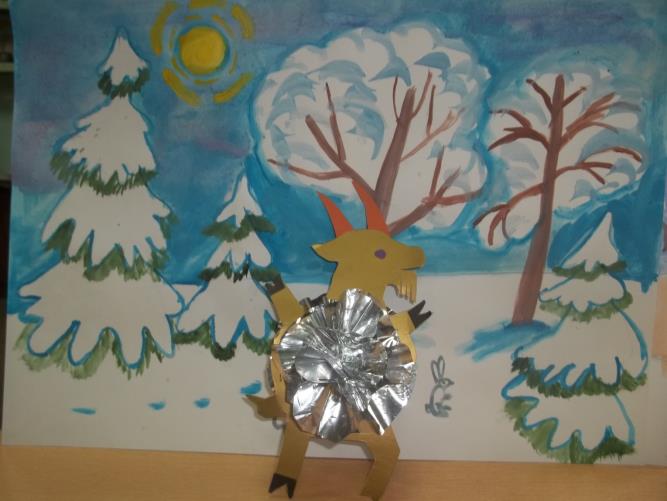 «ПЛЯШЕТ КОЗЛИК, ПЛЯШЕТ»
(НОВОГОДНЯЯ ИГРУШКА – 
                       СИМВОЛ  2015 ГОДА)
Кузнецова Ольга Николаевна 
педагог дополнительного образования МБОУ ДОД  ДЭБЦ  города Ростова-на-Дону
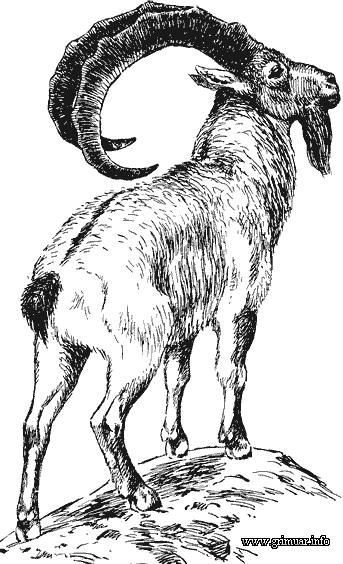 Символика козы и козла различна.  Символика козы положительная, в то время как символика козла может быть и положительной, и отрицательной.
 Коза воплощает животворные космические силы, она символизирует плодовитость и заботу о пропитании. Так, например, коза Амалфея - почитаемая кормилица греческого бога Зевса, ее рог - рог изобилия. В восточном двенадцатилетнем цикле козе посвящен седьмой год.
В Китае, где слова «козел» и «ян» являются омонимами, козел - позитивный мужской символ, так же как и в Индии, где как искусный покоритель горных вершин, козел ассоциируется с превосходством.
В алхимии козлиная голова - символ серы.
В геральдике козел изображается с загнутыми спирально рогами и служит символом весны.
http://www.animalsglobe.ru/gornyie-baranyi/
Цели и задачи:
Сконструировать игрушку  «козлик»
Совершенствовать навыки работы с бумагой
Развивать творческие способности
Знакомство  с особенностями материала- пленка
Воспитывать любовь к животным
Материалы и инструменты:
Картон
Цветная пленка
Цветная бумага
Ножницы
Степлер
Скобки
Карандаш
Клей
Шаблоны
Вырезать детали выкройки.
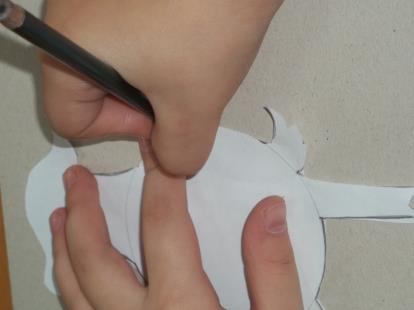 Обвести и вырезать туловище.
Обвести  и вырезать рога.
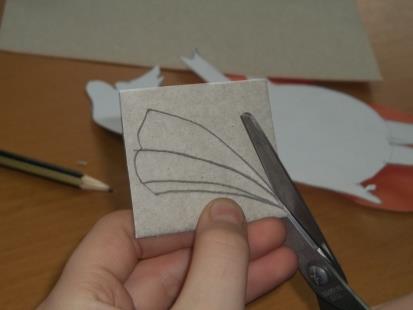 Приклеить рога .
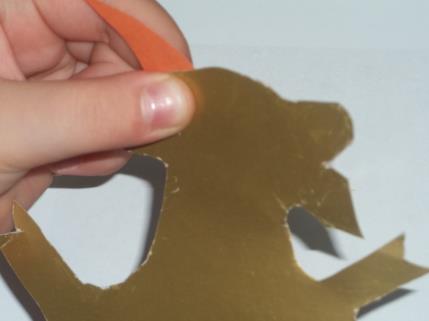 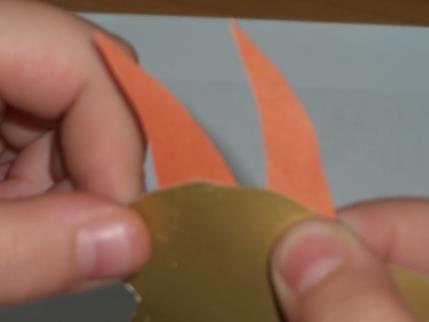 Обвести , вырезать  и приклеить копыта и глаза.
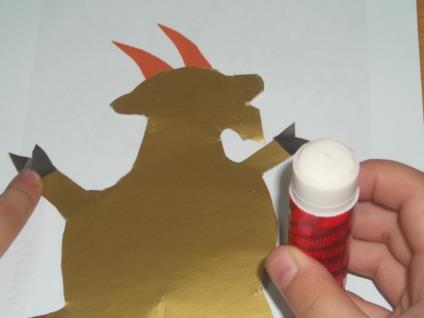 Из пленки вырезать по трафарету 10 кругов.
Схема № 1
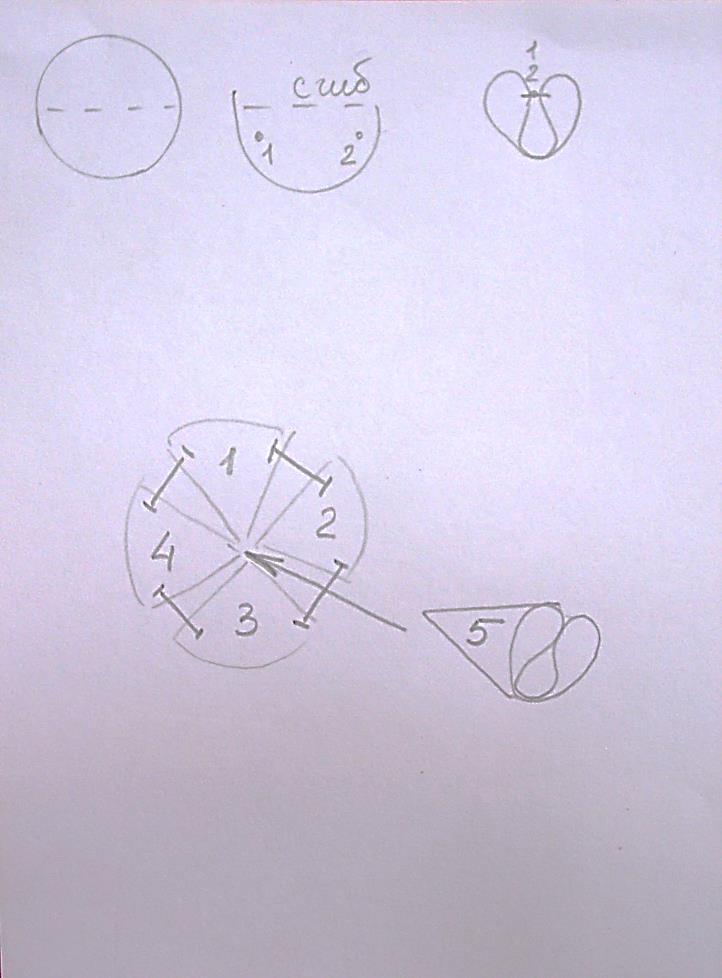 Схема № 2
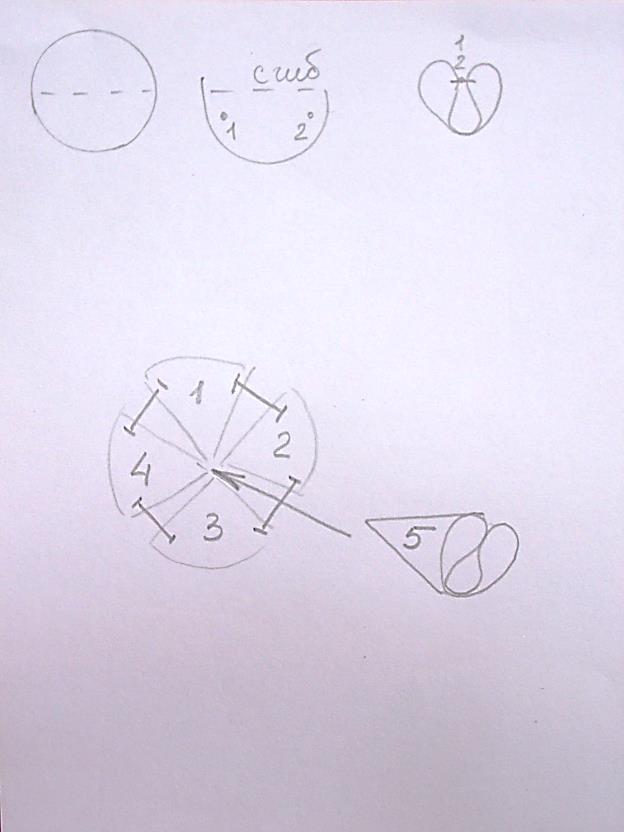 Согнуть каждый круг по схеме и закрепить.
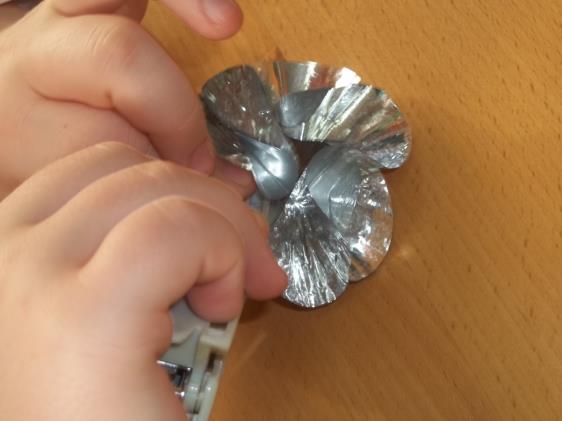 Степлером соединить детали между собой.
Присоединить объемные детали с двух сторон к туловищу.
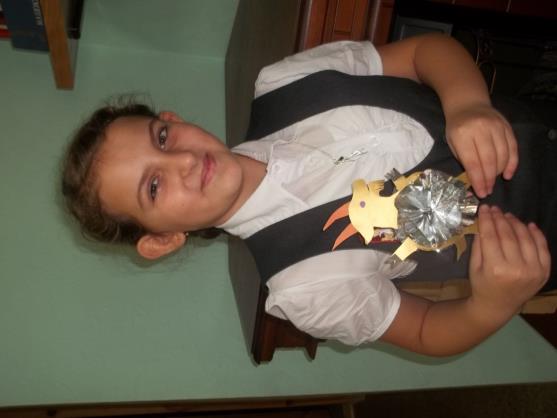 Игрушка готова. До новых встреч.
Спасибо за внимание!



Кузнецова Ольга Николаевна   педагог дополнительного образования МБОУ ДОД ДЭБЦ  города Ростова-на-Дону